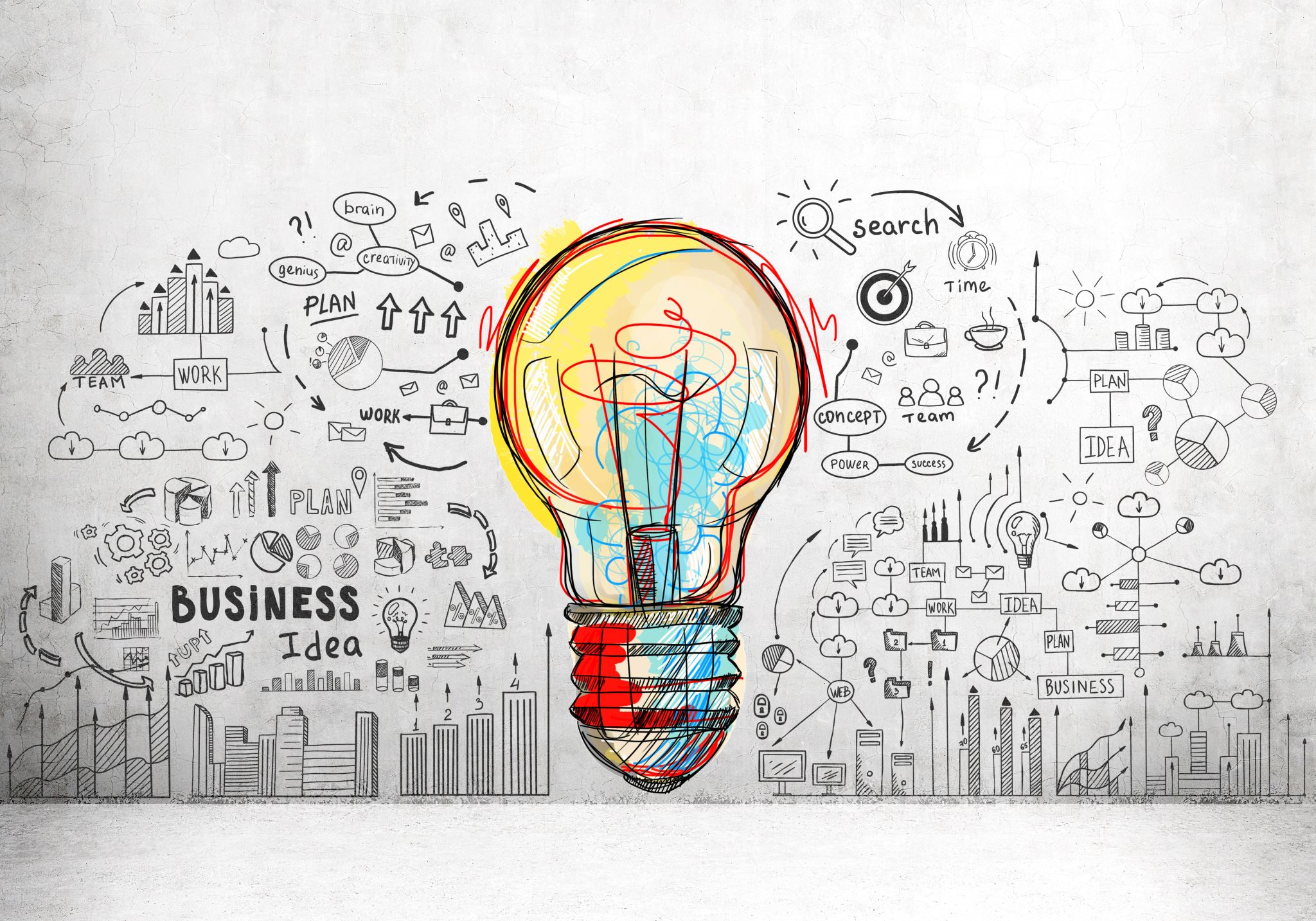 Mini- synthèse 4
Nomme 1 loi et donne un exemple de son application.
Donne 1 exemple de plagiat.
Nomme 1 façon de se préparer à un exposé oral.
Nomme une composante de l’émotion.
Donne 1 exemple de langage professionnel avec un client.